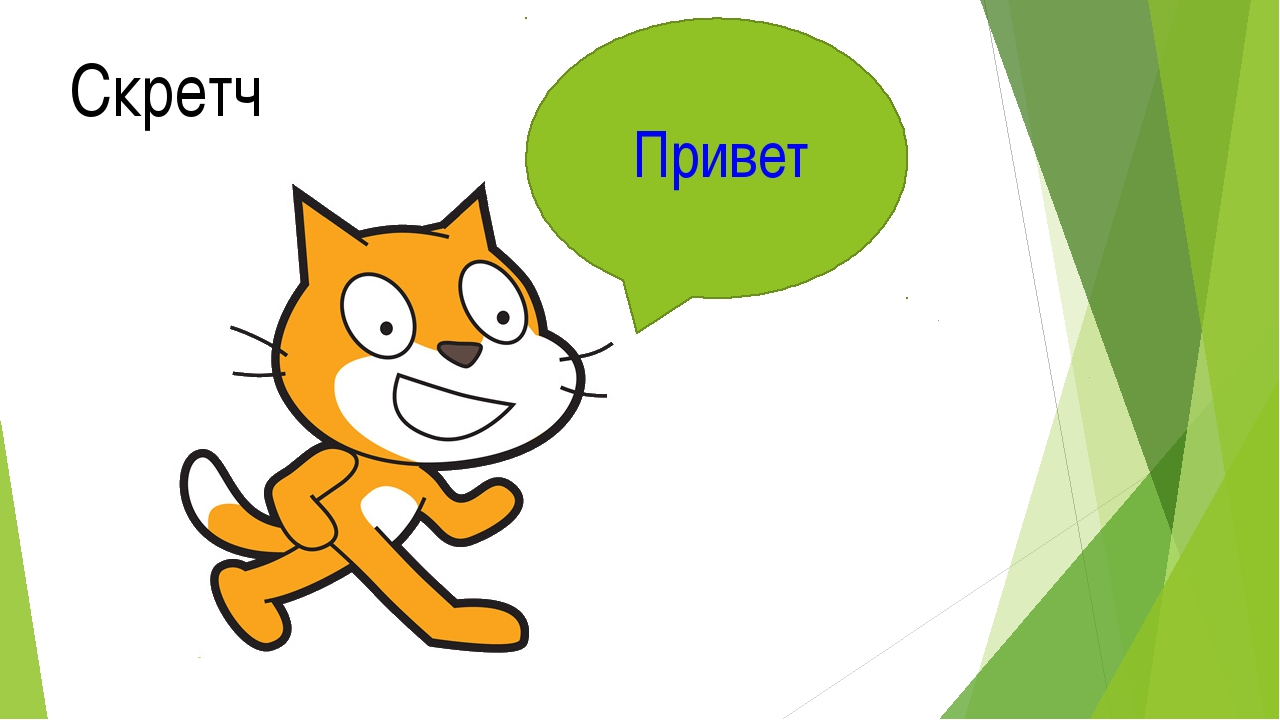 Несомненно, все дети любят рисовать, играть и смотреть мультфильмы! Можно ли научиться программировать играя? Оказывается, можно. Американские ученые, задумывая новую учебную среду для обучения учащихся программированию, стремились к тому, чтобы она была понятна любому ребенку, умеющему читать.
Название «Scratch» в переводе с английского имеет несколько значений. Это и царапина, которую оставляет Котенок - символ программы, и каракули, символизирующие первый, еще неуклюжий самостоятельный опыт, и линия старта. Со Scratch удобно стартовать. Сами разработчики характеризуют программу так: «Scratch предлагает низкий пол (легко начинать), высокий потолок (возможность создавать сложные проекты) и широкие стены (поддержка большого многообразия проектов)».
ГДЕ ВЗЯТЬ SCRATCH?
Сайт Scratch и страничка для скачивания http://scratch.mit.edu/download
 Если не хотите им рассказывать о себе, то можно сразу перейти в раздел скачивания http://info.scratch.mit.edu/Scratch_1.4_Downloa
На  Scratch можно работать как онлайн, так и офлайн.